Bài 2. Những phép tính nào dưới đây có kết quả bé hơn 8?
Bài 3. Số ?
x 7
9
?
a.
63
?
x
c.
4
36
: 8
?
6
b.
?
:
35
d.
5
Bài 5. Số ?
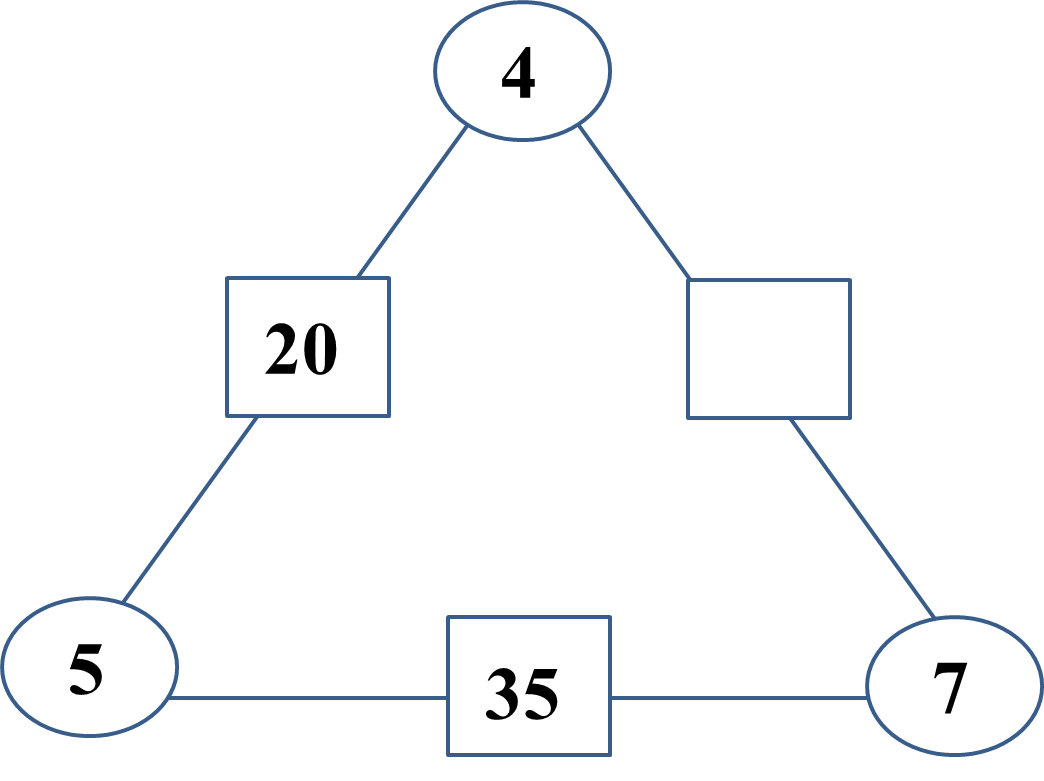 28
?